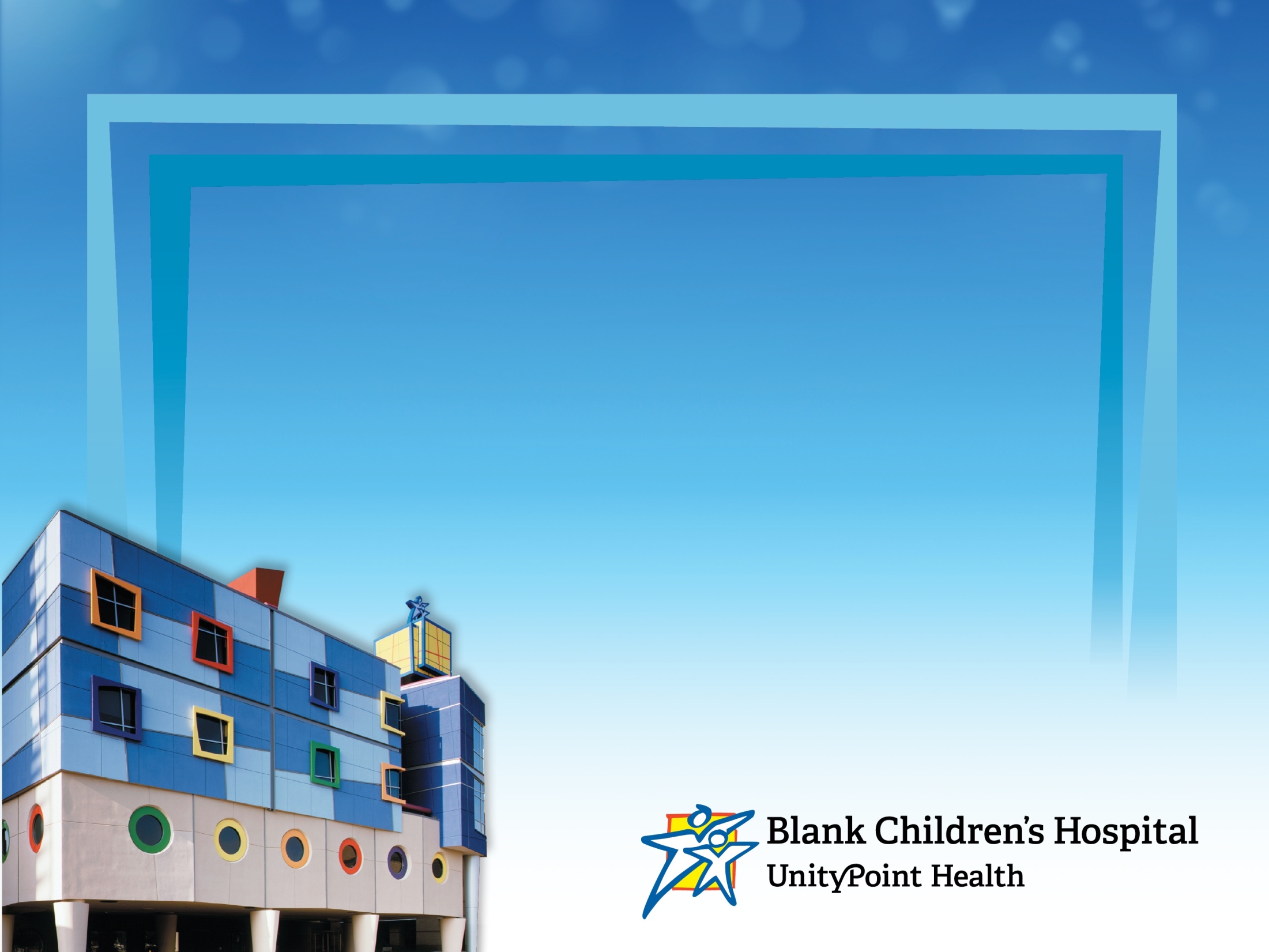 A Response to ACEs in the Health Care Setting
Ideas to Assess Trauma & Implement Trauma Informed Care
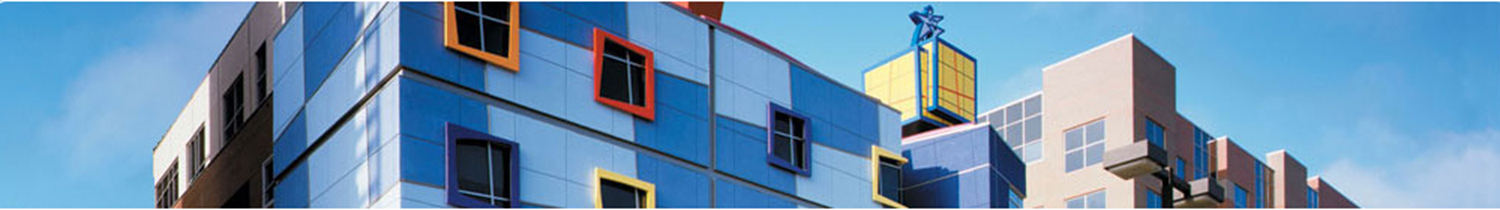 Trauma in the Health Care Setting
Injuries
Illnesses
Preventive Health Care
[Speaker Notes: Preventative Health Care – immunization story]
What Trauma Sounds Likein a Health Care Setting
The Patient
“I thought I was going to die.  I was so scared because my mom was not there.”
“Doctors crowded around and stuck stuff on me.  They cut my clothes off.  I didn’t know what was happening”
“I’m afraid to do many of the things I used to do.”
“Even now some things bring it all back.  Some smells – like the smell of metal pipes.  I only need one thing to happen and then the day is practically useless.”

Source: Center for Pediatric Traumatic Stress, Children’s Hospital of Philadelphia
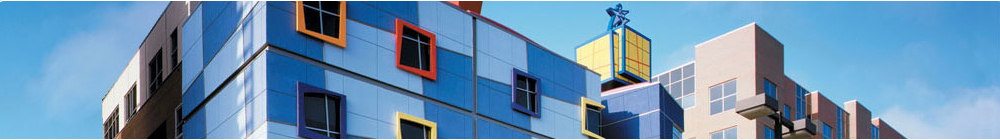 What Trauma Sounds Likein a Health Care Setting
The Family
“I saw my son lying in the street, everyone around him.  It was a horrible scene.  I thought I was dreaming.”
“We went from taking our child to the family doctor thinking she had the flu, but by the end of the day we were in the PICU and she was covered with needles, tubes and monitors.”
“For a long time, we were so afraid of everything.  Afraid he was going to die, afraid he wouldn’t have a normal life.”
Source: Center for Pediatric Traumatic Stress, Children’s Hospital of Philadelphia
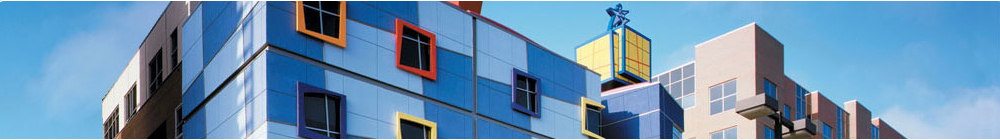 What Trauma Sounds Likein a Health Care Setting
The Health Care Professional
“She is the same age as my daughter.”
“The day was absolutely insane.  We saw twice the number of patients as normal.”
“I felt so frustrated and wished there was more that we could do.”
“What were they thinking? Why on earth would you not wear a seat belt?”
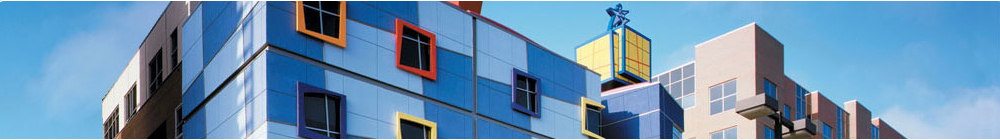 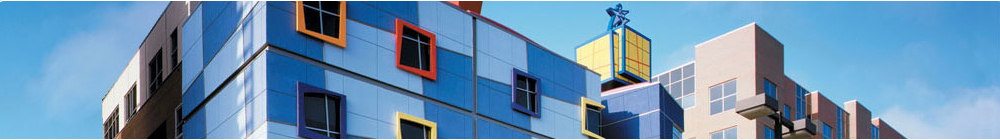 Key Reminders for Health Care Professionals
Trauma affects the entire family & broader systems
Don’t forget to check the family trauma history

A trauma response may look different in each person, but a consistent feeling is one of helplessness
Empower the patient and their family to assist in their care & recovery

Trauma may impact child development, and a person’s behavior, long-term health and mental health
Protective & promotive factors can reduce the adverse impact of trauma

Culture is closely interwoven with traumatic experiences, response & recovery
Don’t assume you understand a patient’s culture and values…ask
[Speaker Notes: Family trauma history – RCPC asks parent about their hx, mom reported she was identified as a Failure to Thrive Child as an infant.

Empowerment looks like – sitting lower than patient, anticipatory guidance, gowns, keeping shoes on, allowing a family member to accompany patient during test, Comfort measures - blowing bubbles, counting, deep breathing, ipad

Protective factor – every person has at least one protective or promotive factor – sometimes you need to reframe it.  Resiliency!

Cultural beliefs – abortion, refugee camps, domestic violence & strict gender roles]
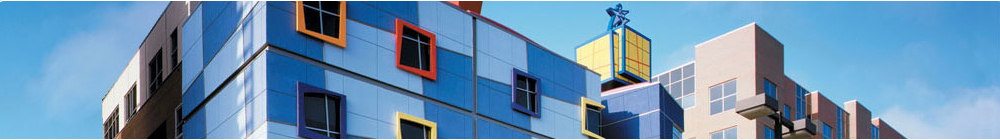 Ideas to Assess & Respond to ACEs
One question  - “Is there anything that scares or worries you?”

After the ABCs (Airway, Breathing, Circulation) consider the DEF
Distress – Pain, fears or worries, grief and loss
Emotional support – mobilize existing & identify new supports
Family – assess parent & sibling distress, other needs beyond medical
Source: Medical Traumatic Stress, National Child Traumatic Stress Network
Assessments
Psychosocial history gathering (patient & family)
Organizational assessment (trauma informed policies, practices & environment)

Multidisciplinary Team approach 
Problem Based Learning (PBL) – facts, hypotheses, next steps, learning issues  Source: NCTSN Learning Collaborative
[Speaker Notes: Various levels of ability to integrate.  Everyone can do at least one thing.

DEF – add this discussion into staff training when doing Basic Life Support recertification

Assessments – ask about past and present victimization (DV, Abuse), substance abuse, other issues (housing, finances)

Organizational assessments – panic buttons, juvenile detention policy]
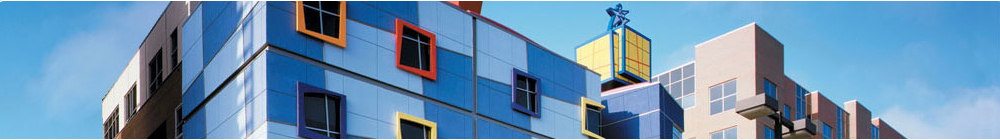 Ideas for Responding to ACEs
Care for the Health Care Professional
Secondary Trauma - the stress resulting from helping or wanting to help a traumatized or suffering person
Vicarious Trauma - the cumulative effect of working with victims who experience traumatic life events

Professional Quality of Life Scale  www.proqol.org

Psychological First Aid – method for debriefing

ABCs of Self Care
Awareness 
Balance
Connection
[Speaker Notes: ProQol measures compassion satisfaction, burnout & secondary post traumatic stress (compassion fatigue)
Use it as a talking point with employees or your supervisor

PFA – group processing, different from old debriefing methods where described what you saw, heard, smelled, felt, etc.  Talk about how you’re doing now, give updates.  Recent PFA acute sexual abuse.

Awareness 
Develop an awareness of your own needs
Quiet your busy life
Too often we act first without understanding leaves us feeling burdened rather than relieved

Balance
Embrace or relinquish certain activities
8 hour rule (8 hours of work, 8 hours for play, 8 hours of rest)

Connection
We are interdependent & social beings
Grow/thrive when we surround ourselves with friendships, family, spiritual practices, recreational activities, etc.]
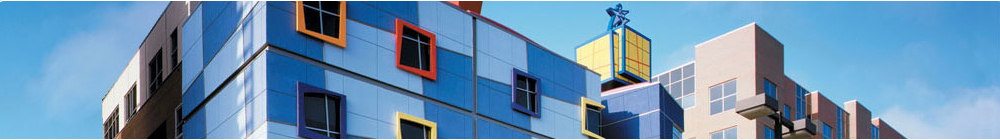 References & Resources
Bassuk, E. et al, Understanding Traumatic Stress in Children, National Center on Family Homelessness (2006).
Fallot & Harris, Creating Cultures of Trauma Informed Care: A Self Assessment and Planning Protocol, Community Connections (2009).
Felitti & Anda, Adverse Childhood Experience (ACE) Study, Centers for Disease Control and Prevention (2009).
Van Dernot Lipsky, L., Trauma Stewardship: An Everyday Guide to Caring for Self While Caring for Others (2009).
Bloom & Farragher, Destroying Sanctuary: Crisis in Human Service Delivery Systems (2011).
Stamm, B., Secondary Traumatic Stress: Self-Care Issues for Clinicians, Research & Educators (1999).
Figley, C., Compassion Fatigue: Coping with Secondary Traumatic Stress Disorder in Those Who Treat the Traumatized (1995).
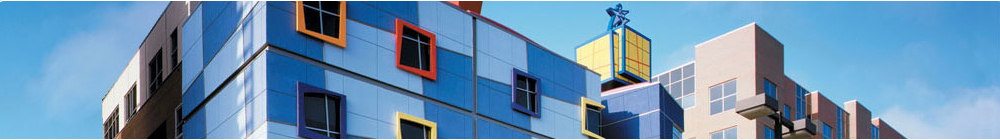 Websites
National Center on Trauma Informed Care  http://www.samhsa.gov/nctic

National Child Traumatic Stress Network  http://www.nctsn.org

Secondary Trauma  http://www.secondarytrauma.org

Professional Quality of Life Scale  http://www.proqol.org

Trauma Informed Care Project  http://www.traumainformedcareproject.org